NASA Ames Research Center
Node Leadership
Juan Torres-Pérez
Lead Advisor
Chippie Kislik
Center Lead
Vickie Ly
Fellow/Assistant Center Lead
Project Teams & Contact Information
Puerto Rico Health & AQ
Caribbean Oceans
Andrew Nguyen
Project Lead
andrew.nguyen@nasa.gov
Jordan Ped
Project Lead
jwesleyped@gmail.com
Martha Sayre
Erica Scaduto
Emma Accorsi
Pablo Mendez Lazaro
Project Advisor
Porfirio Alvarez
Project Advisor
USGS at Colorado State UniversityFort Collins
Node Leadership
Dr. Paul Evangelista
Lead Advisor
Brian Woodward
Center Lead
Project Teams & Contact Information
Gunnison NF Agriculture
Laramie Mountains Eco
Eric Rounds
Project Lead
erounds202@gmail.com
Stephanie Krail
Project Lead
StephanieAKrail@gmail.com
Peder Engelstad
Darin Schulte
Oliver Miltenberger
Alexa Grafton
Sarah Carroll
Aubrey Hilte
Tony Vorster
Project Advisor
Amanda West
Project Advisor
NASA Goddard Space Flight Center
Node Leadership
John Bolten
Lead Advisor
Sean McCartney
Center Lead
Amanda Clayton
Assistant Center Lead
Project Teams & Contact Information
GOM Health & Air Quality
Indonesia Agriculture
Great Lakes Eco-Forecasting
Amanda Clayton 
Project Lead
amanda.l.clayton@nasa.gov
Kyle Peterson
Project Lead
kylepeterson777@gmail.com
Carl Kinton
Project Lead
issackinton@gmail.com
Lori Mandable
Abigail Childs
Peter Jacobs
Michael Riedman
Sean McCartney
Dr. Pawan Gupta 
Project Advisor
Dr. Naikoa Aguilar-Amuchastegui
Project Advisor
Laura Bourgeau-Chavez
Project Advisor
BLM at Idaho State University GIS TReC
Node Leadership
Keith Weber
Lead Advisor
Jenna Williams
Center Lead
Project Teams & Contact Information
Southeast Idaho Disasters II
Jenna Williams
Project Lead
will55200@gmail.com
Cody O’Dale
Kshitiz Bilas Shrestha
Ryan Howerton
Keith Weber
Project Advisor
International Research Institute for Climate and Society
Node Leadership
Jerrod Lessel
Center Lead
Dr. Pietro Ceccato
Lead Advisor
Project Teams & Contact Information
Uruguay Agriculture III
Jerrod Lessel
Project Lead
Jerrod.lessel@gmail.com
Andrew Kruczkiewicz
Dr. Pietro Ceccato
Project Advisor
NASA Jet Propulsion Laboratory
Node Leadership
Ben Holt
Lead Advisor
Nick Rousseau
Center Lead
Brittany Zajic
Fellow/Assistant Center Lead
Project Teams & Contact Information
Bolsa Chica Ecological Forecasting
Los Angeles Oceans II
Louisiana Ecological
Forecasting
Rebecca Trinh
Project Lead
Fish.r.awesome@gmail.com
Erika Higa
Project Lead
ehigaearth@gmail.com
Christine Elowitt
Project Lead
Christine.elowitt.63@my.csun.edu
Emily Beck
Lindsay Almaleh
Steven Kerns
Mark Barker
Nick Rousseau
Ben Holt
Project Advisor
Cedric Fichot
Project Advisor
Marc Simard
Project Advisor
NASA Langley Research Center
Node Leadership
Dr. Kenton Ross
Lead Advisor
Jordan Vaa
IT Fellow
Teresa Fenn
PC Fellow
Emily Adams
Center Lead
Rebekke Muench
Assistant Center Lead
Project Teams & Contact Information
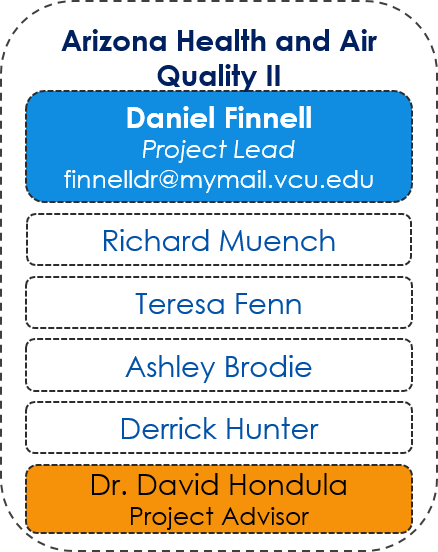 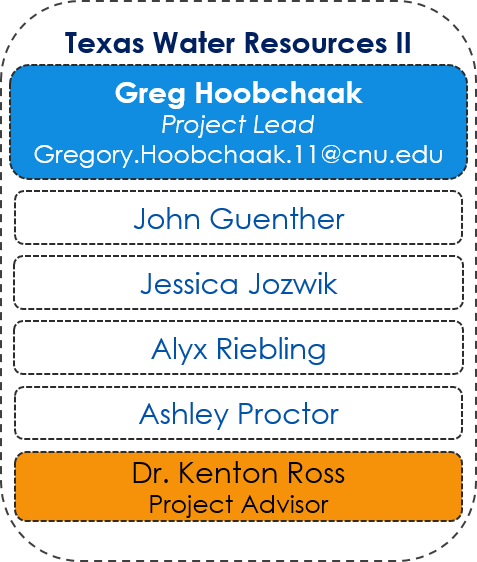 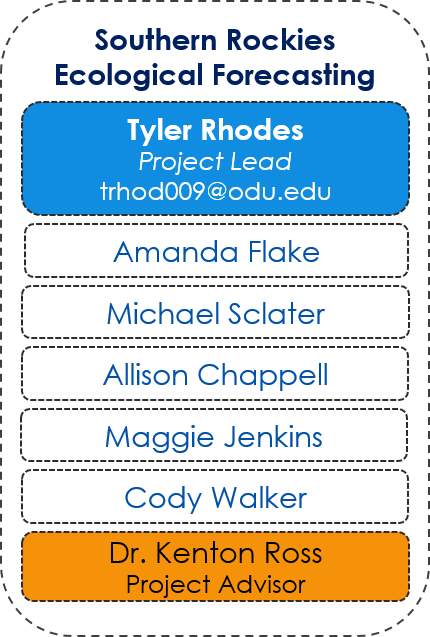 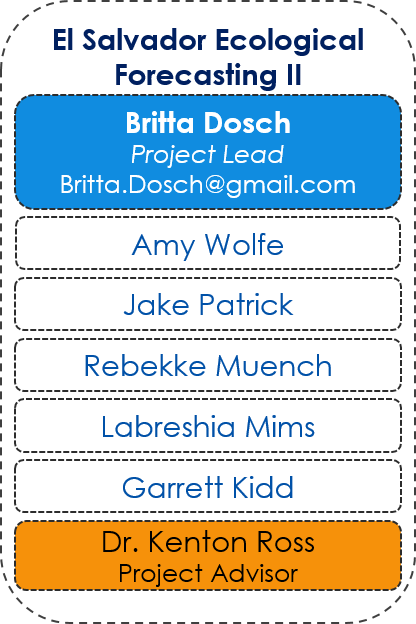 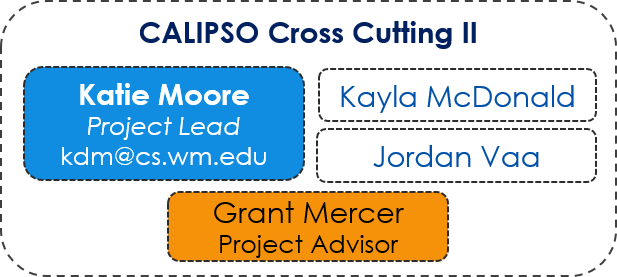 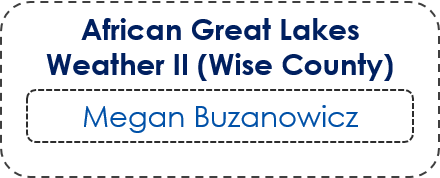 Mobile County Health Department
Node Leadership
Dr. Bert Eichold
Mentor
Vishal Arya
Project Coordination Fellow/Assistant Center Lead
Tyler Lynn
Center Lead
Project Teams & Contact Information
Mobile Bay Eco Forecasting
Saranee Dutta
Project Lead
saranee.dutta@gmail.com
Jeanette Bosarge
Courtney Kirkham
Tyler Lynn
Dr. Kenton Ross
Project Advisor
NASA Marshall Space Flight Center
Node Leadership
Daryl Ann Winstead
Assistant Center Lead
Leigh Sinclair
Center Lead
Ryan Schick
Fellow
Dr. Jeffrey Luvall
Lead Advisor
Project Teams & Contact Information
Alabama Ecological Forecasting
Lake Victoria Water Resources II
Jeanné le Roux
Project Lead
jr0020@uah.edu
Ryan Schick
Project Lead
ryanschickwx@gmail.com
Daryl Ann Winstead
Leigh Sinclair
Sara Amirazodi
Maggi Klug
Christina Fischer
Kelsey Herndon
Dwight Tigner
Dr. Robert Griffin
Project Advisor
Dr. Robert Griffin
Project Advisor
NOAA National Centers forEnvironmental Information
Node Leadership
Dr. DeWayne Cecil
Lead Advisor
Jessica Sutton
Center Lead
Emma Baghel
Fellow/Assistant Center Lead
Project Teams & Contact Information
Cascade & Sierra Nevada Mountains Water Resources
Levant & CentralAmerican Climate I
Sam Swanson
Project Lead
sam.swanson@noaa.gov
Alec Courtright
Project Lead
alec.courtright@noaa.gov
Kevin Rapa
Christine Stevens
Jessica Sutton (part-time)
Hayley Hajic
Michael Kruk
Project Advisor
Jessica Sutton (part-time)
Major Ryan Harris
Project Advisor
University of Georgia
Node Leadership
Dr. Marguerite Madden
Lead Advisor
Caren Remillard
Center Lead
Sean Cameron
Assistant Center Lead
Project Teams & Contact Information
Peru Climate II
Atlanta Water Resources
Sean Cameron
Project Lead
cscameron89@gmail.com
Caren Remillard
Project Lead
carenremillard@gmail.com
Veronica Fay
Beatriz Avila
Brandon Hays
Benjamin Page
Jason Reynolds
Adam Salway
Alex Smith
Sam Weber
Jacob Spaulding
Xuan Zhang
Wenjing Xu
Dr. Rosanna Rivero & 
Dr. Marguerite Madden
Project Advisors
Dr. Kenton Ross & 
Dr. Marguerite Madden
Project Advisors
Wise County Clerk of Court’s Office
Node Leadership
Michael Brooke
Center Lead
Dr. Kenton Ross
Lead Advisor
April Huff
Mentor
Kimberly Berry
Assistant Center Lead / Geoinformatics Fellow
Project Teams & Contact Information
African Great Lakes Weather II
Wise Disasters
Kimberly Berry
Project Lead
kimberly.m.berry@nasa.gov
Annabel White
Project Lead
apwhite11@gmail.com
Abhijeet Baghel
Katherine Dooley
Jakub Blach
Grant Bloomer
Rajkishan Rajappan
Michael Brooke
Zachary Tate
Ryan Umberger
Project Advisors
Dr. Kenton Ross
Dr. DeWayne Cecil
Bob VanGundy
Project Advisors
Dr. Kenton Ross
Kristopher Bedka
Bob VanGundy